Special Assistance Consultative CommitteeMarch 8th 2018Start – 10:00
Housekeeping
Toilet facilities available outside the function suite, on the left
Tea & coffee available throughout the group meeting outside the function room
Working lunch at 12:30
No fire drill planned today
Agenda
Introduction from Adrian Witherow, Chief Operating Officer EDI
Welcome and introductions 
Edinburgh Airport Presentation;
Summary of PRM Service performance and operational review
Airport assistance equipment utilised
Assisted Passengers airport journey ‘what does it look like?‘ 
Passenger satisfaction surveys
Website – Proposed suggestions for improvements and enhancements
Training
Hidden Disabilities
AOB
Edinburgh Airport Welcomes:
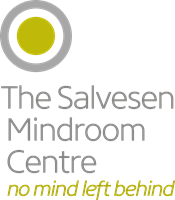 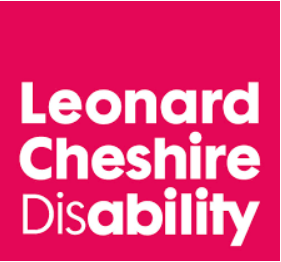 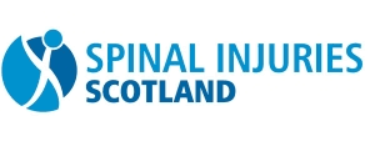 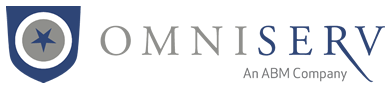 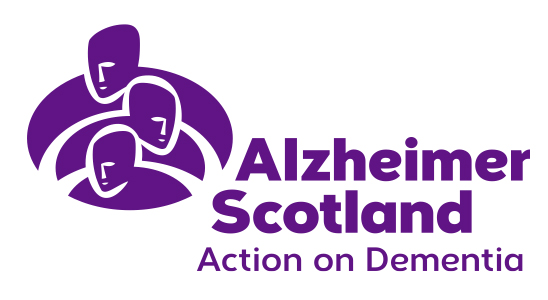 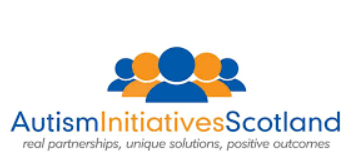 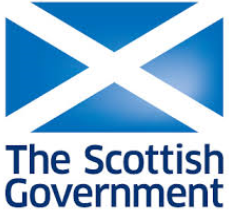 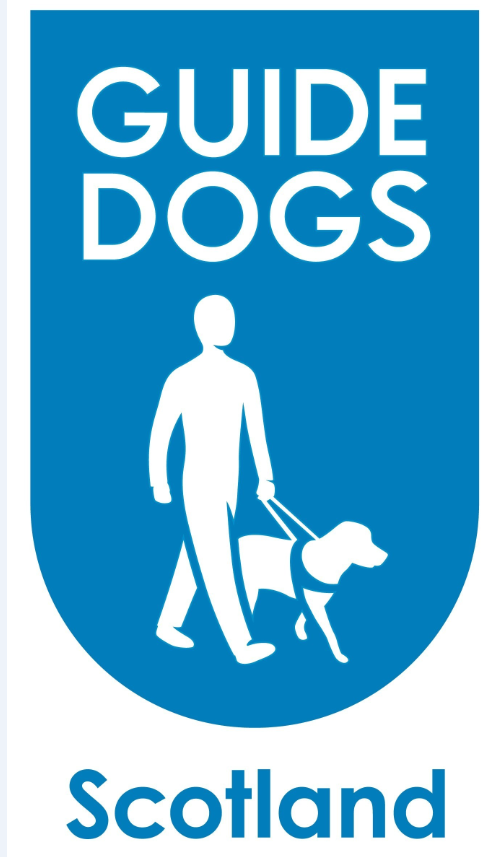 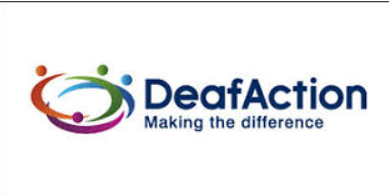 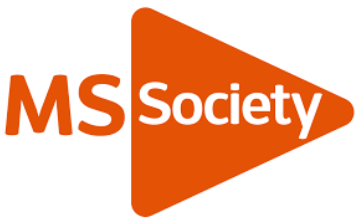 3
Overview of the Special Assistance Consultative Committee objectives
Analyse Edinburgh Airport`s current performance, with regard to how the airport supports their passengers who require special assistance
Propose possible improvements or enhancements
Input into the suitability of current, and future, airport infrastructure, from varying PRM perspectives
Input into the suitability of training - especially disability confidence and awareness modules - from varying PRM perspectives
Provide feedback from service users about recent travelling experiences, and present possible issues for consideration
Summary of PRM service performance and operational overview
Current Service Level – ECAC Targets & Results
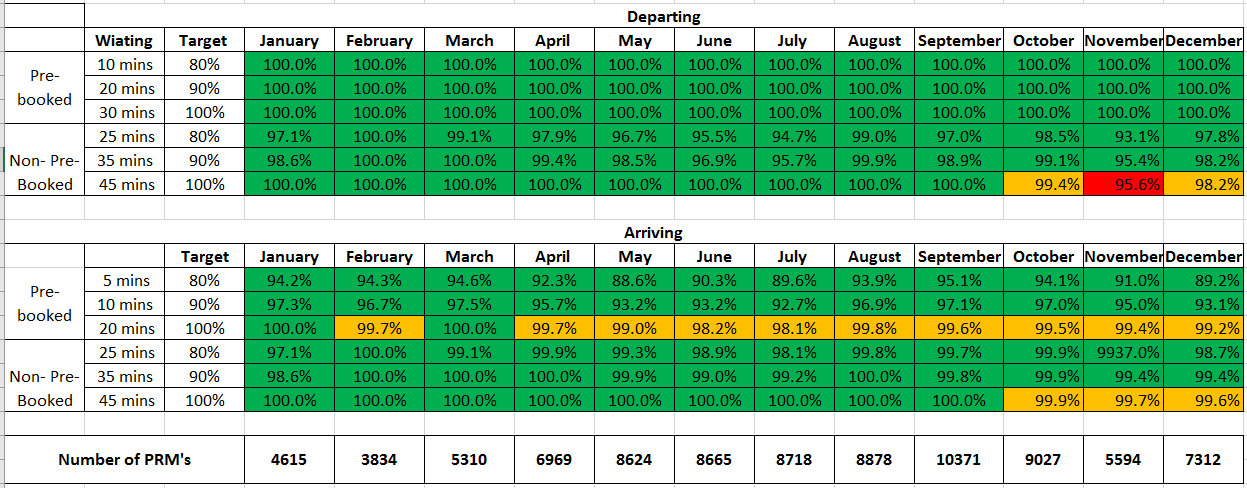 Category Breakdown
What does our assistance operation look like
Summary Statistics
In 2017 assisted 87,917 PRM passengers to date, 0.64% of total passengers are PRMs 

On average of 240 PRM passengers handled each day, varying between lows of 100 and highs of over 500 PRM passengers, fluctuations from day to day can be over 100 PRMs

Our busiest day last year was on the 22nd December where we assisted 560 PRM Passengers

Approximately 80% of passengers pre-notify their requirements to us

Operating a fleet of 5 Ambulift vehicles and 3 mini-bus’s
7
Current Equipment utilised
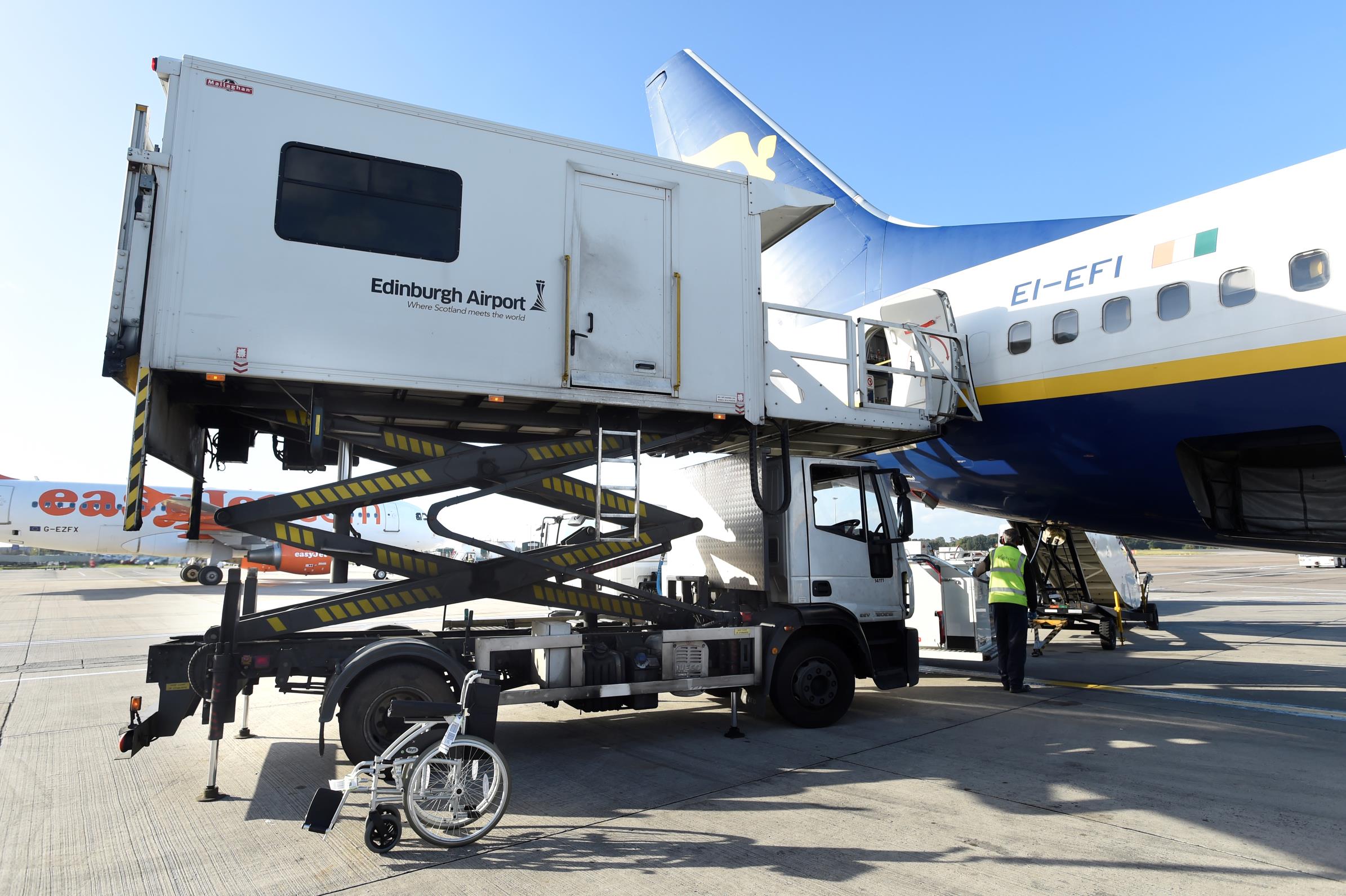 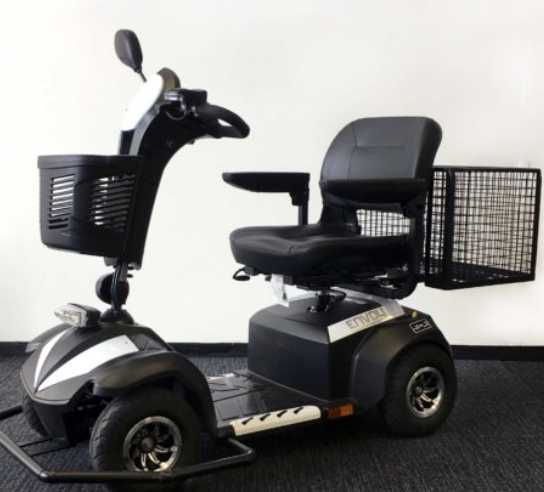 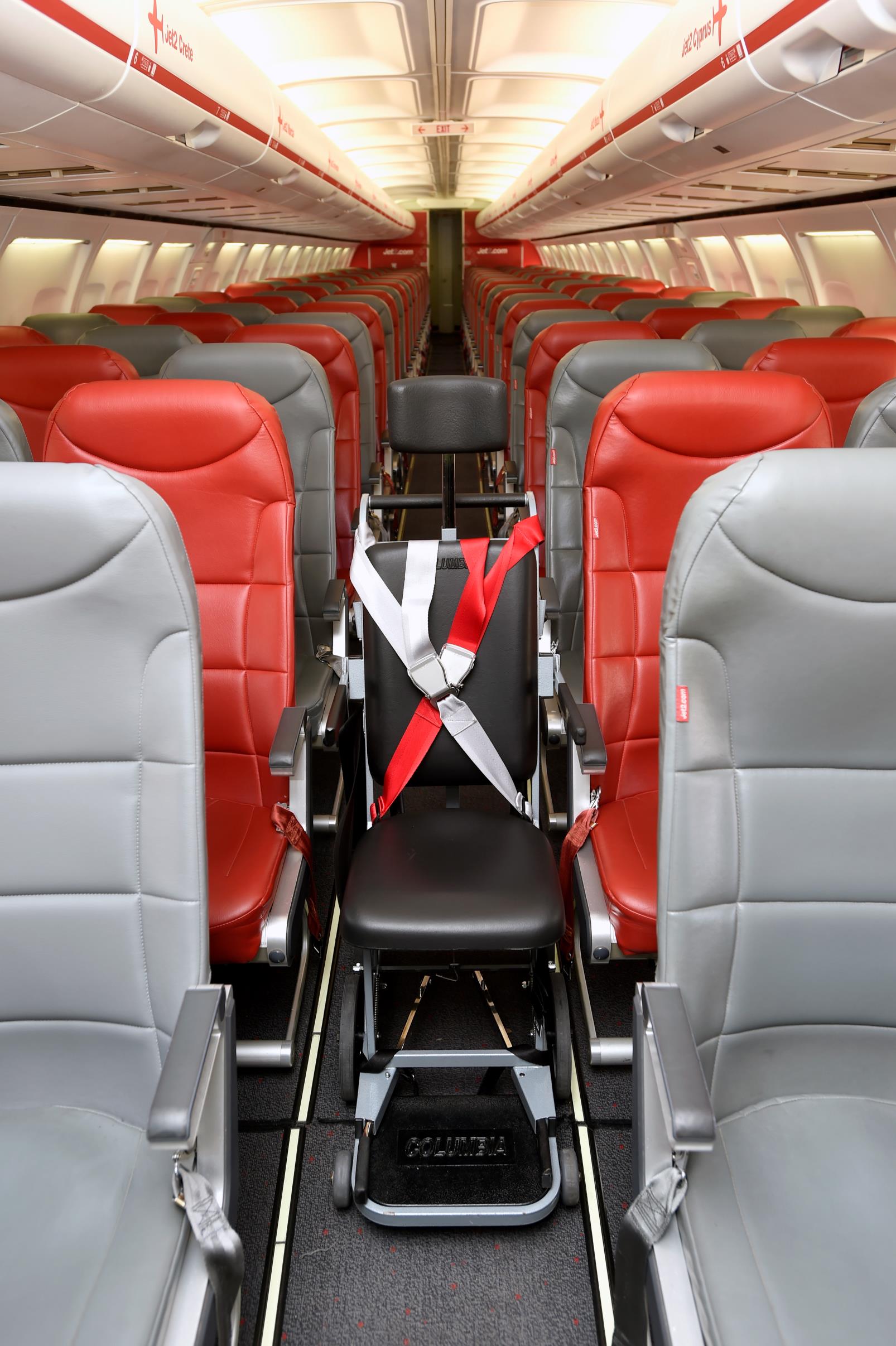 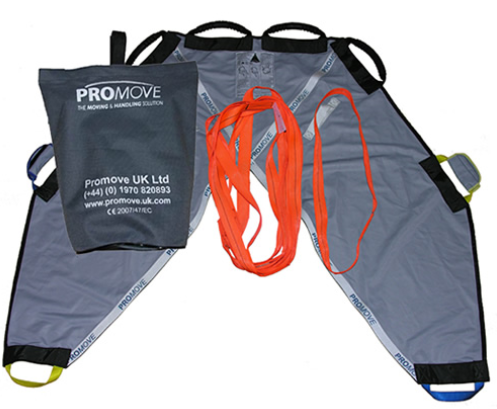 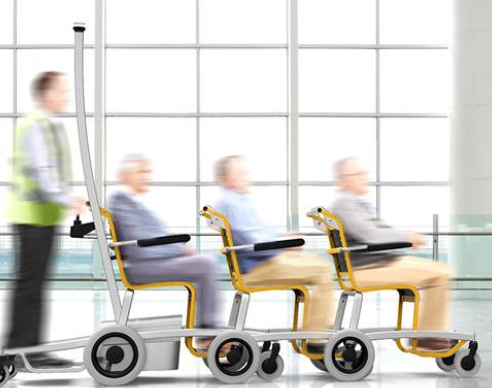 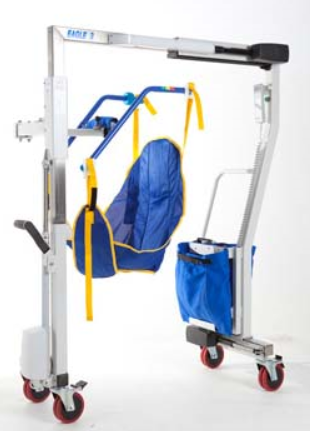 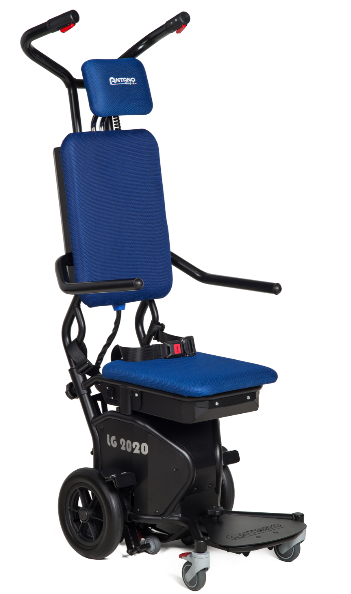 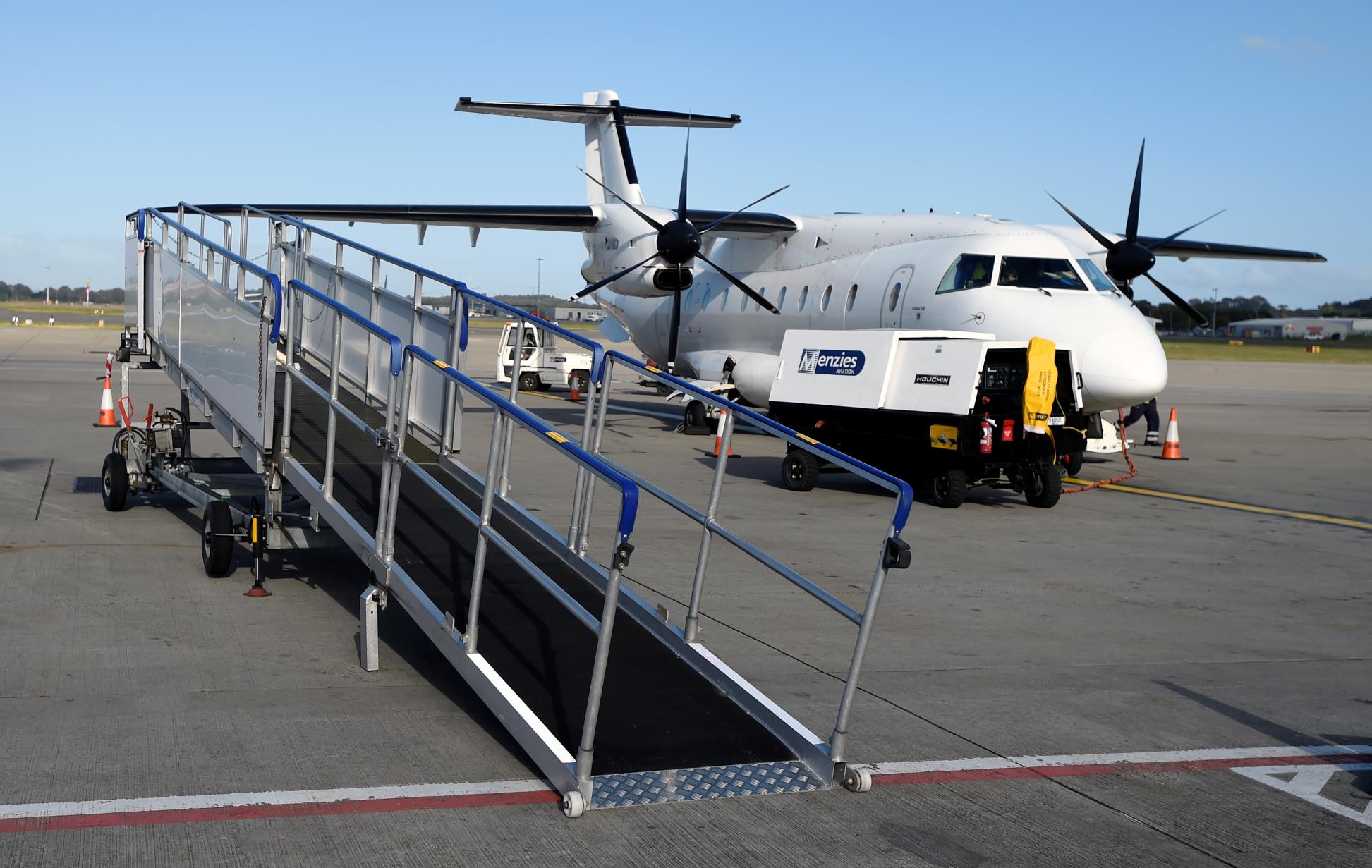 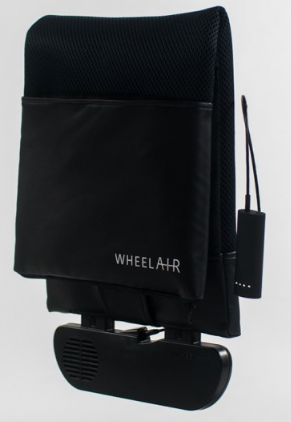 New Technology Used
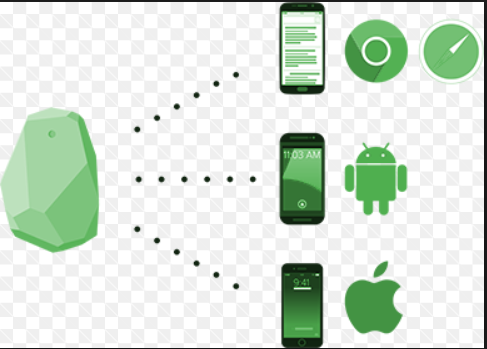 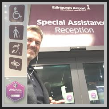 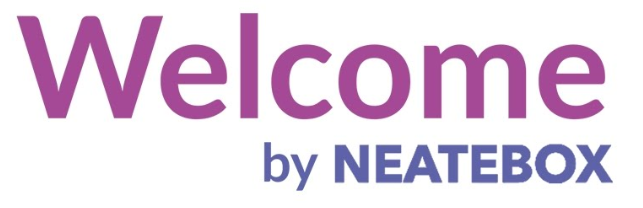 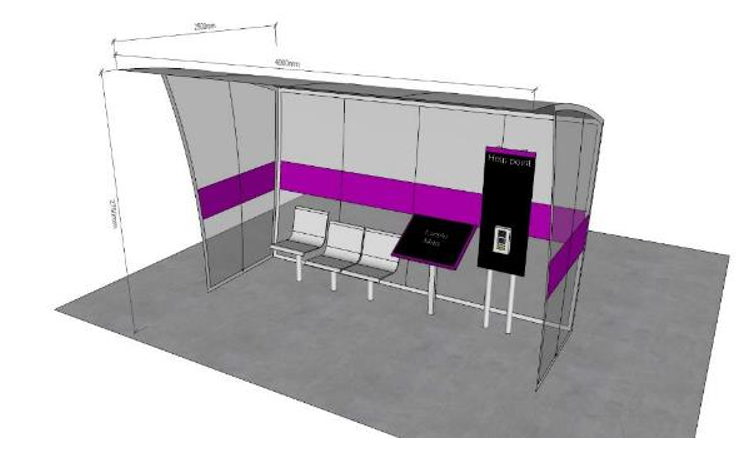 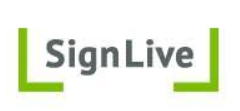 Edinburgh Airport Terminal Expansion
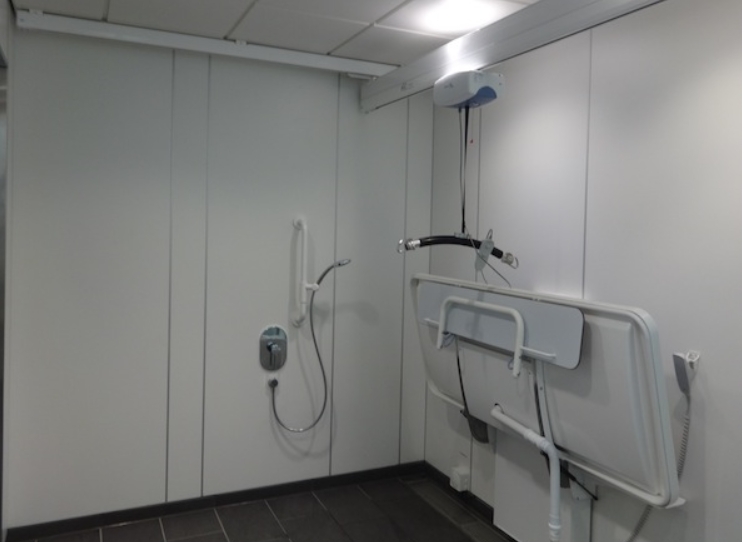 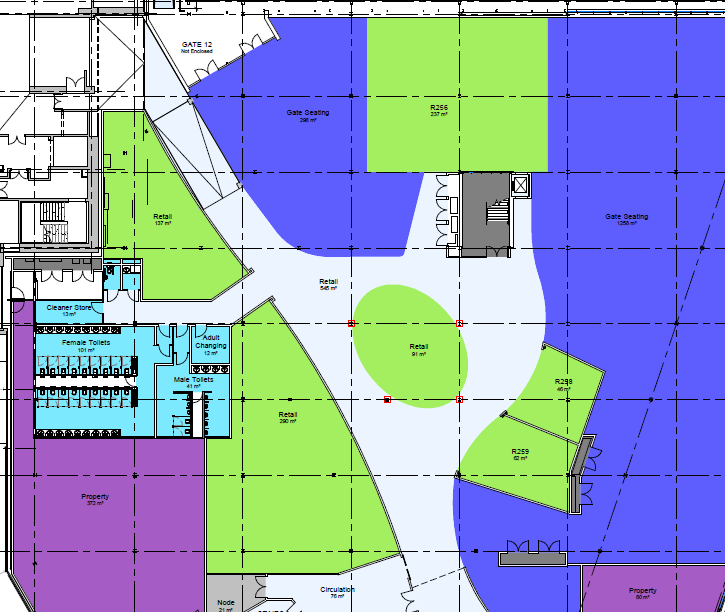 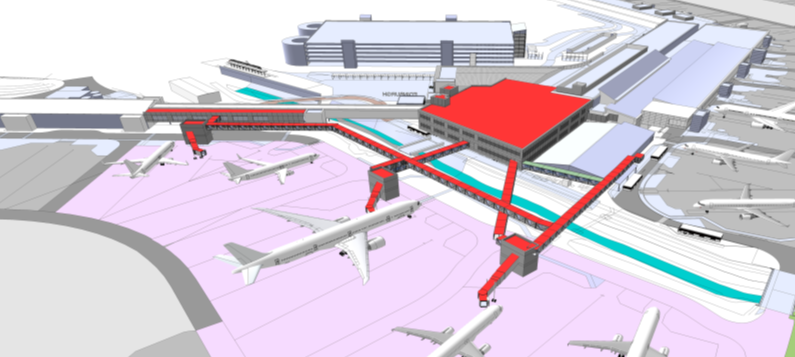 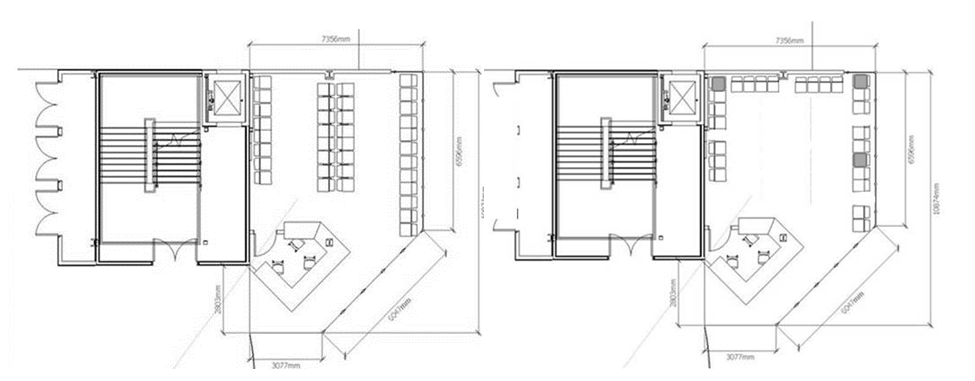 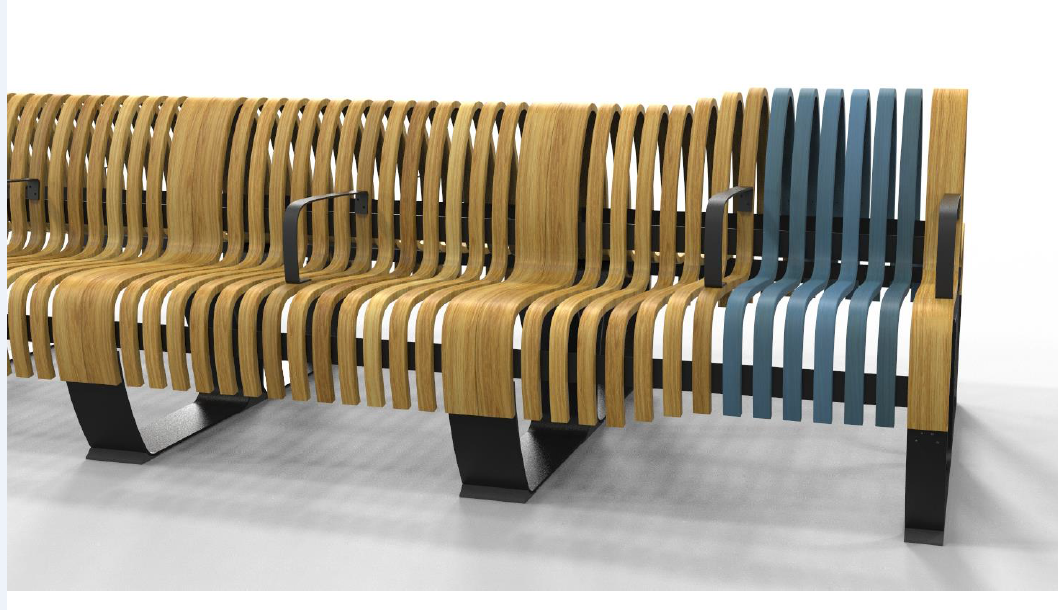 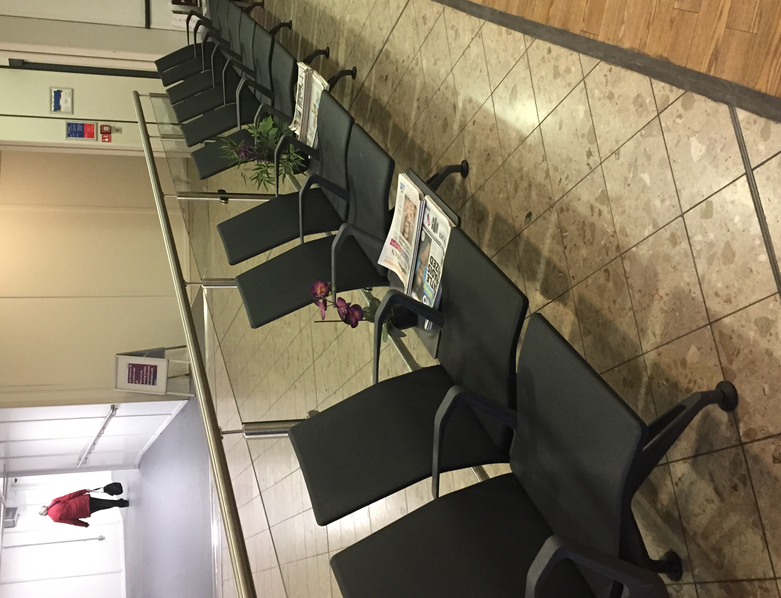 Your Journey
What areas do we do well?
What areas could we do better?
What areas are most important to you?
Departures
Arrivals
Booking Process
Boarding/Assistance on to the aircraft
On flight experience
Assistance off the aircraft
Travel to the Airport
Special assistance Reception (Airside)
Immigration
Help Points
Security
Baggage reclaim
Special assistance reception
Check-in
13
Customer Feedback
Passenger  Satisfaction Survey
Currently only 0.5% of our passengers leave feedback through the CAA survey
Our target is to increase this to 1% by end of 2018
We are looking to review the current survey to make it more specific to our passengers’ journey
We are also going to launch a separate hidden disability survey from April 2018
All complaints should be acknowledged in 24 hours and investigated 5 days from date of  submission
We have a specific passenger experience team who support us with the collation of this information
14
Website
Usability – How easy is it to use?
Navigation – Can you find everything you’re looking for?
Relevance – What is useful to you? 
Improvements – What could we do better?
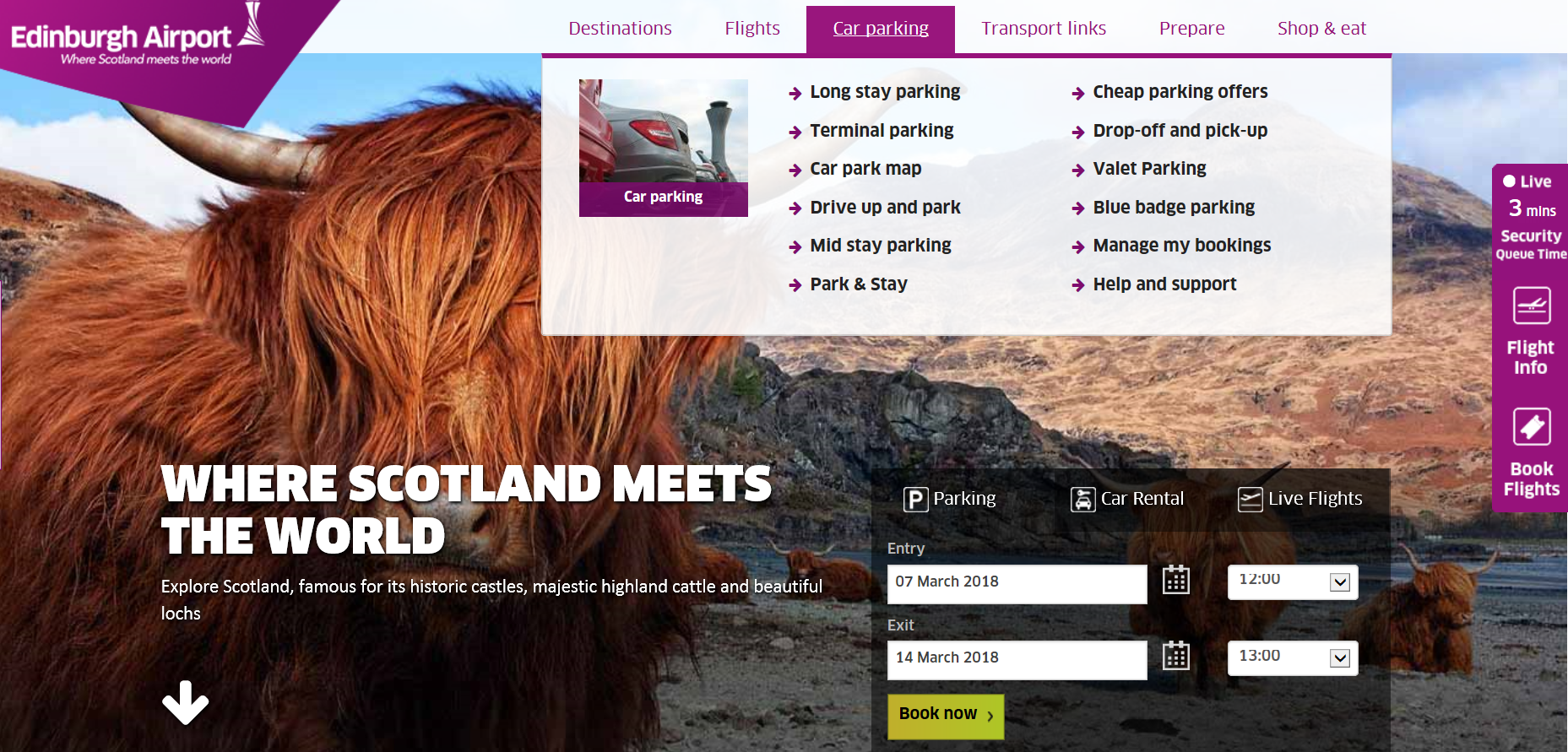 Training
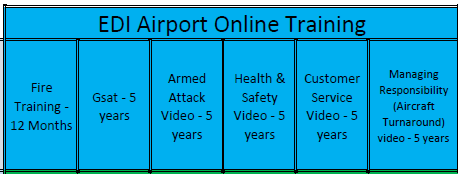 New recruitment process which includes advanced training 

Roll out of new E-Learning course to all staff  

Security staff training tailored specifically for hidden disabilities

EDI compulsory training now includes Disability Awareness course

Refresher training for all Special Assistance staff
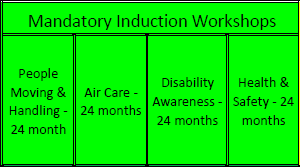 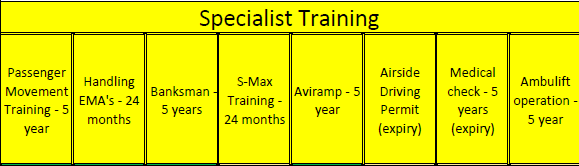 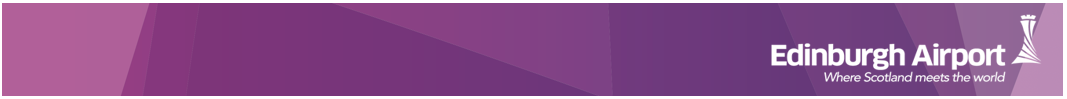 Hidden Disabilities
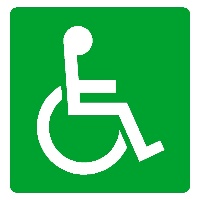 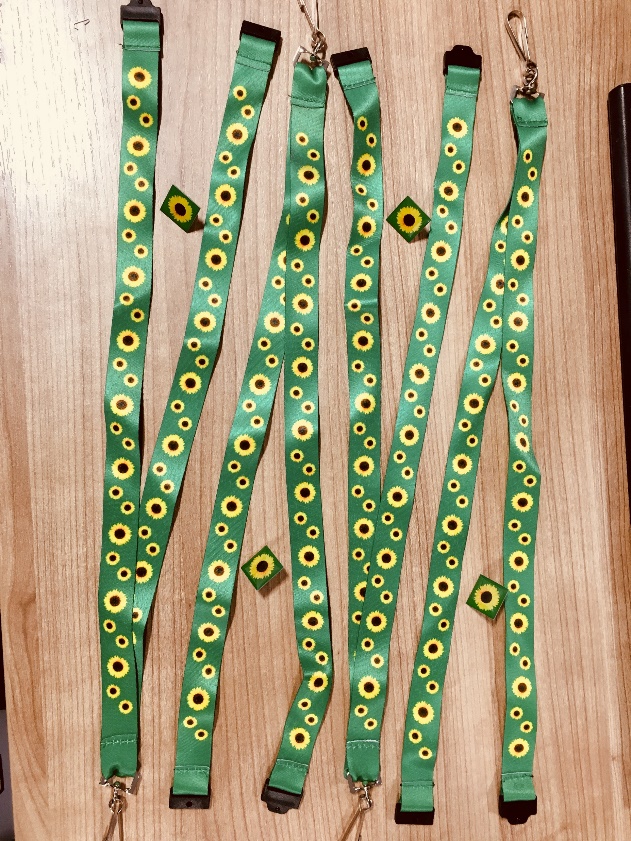 Not all disabilities look like this…
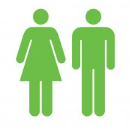 Some disabilities look like this…
Passengers with Additional Needs/Hidden Disabilities can wear a lanyard and/or pin badge to make staff aware, allowing our teams to tailor their approach. 

You may use the lanyards or pins whether or not you have requested assistance. You will also gain access to our Family and Special Assistance Lane in security.

If you would like a lanyard and/or pin we can send them by post or you can collect them at our Special Assistance Reception on your day of travel.
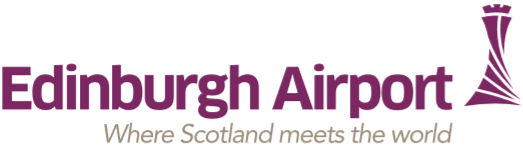 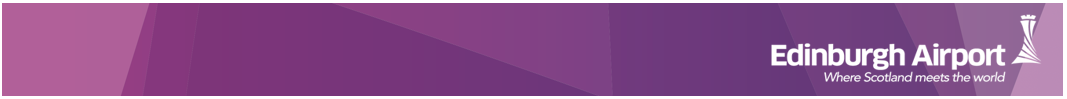 The Additional Needs Service
We offer an Additional Needs service for passengers on the 
autism spectrum or with complex additional needs.
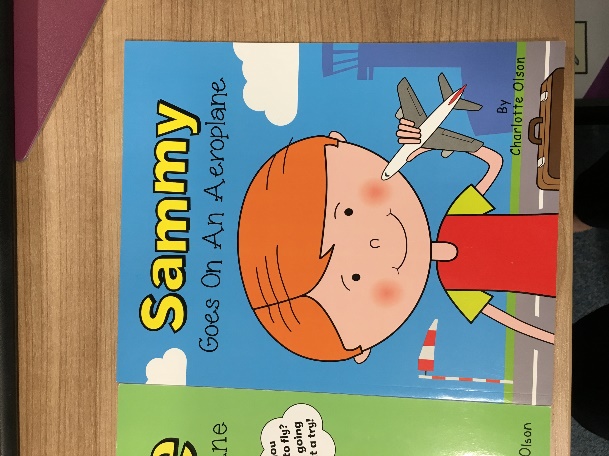 Our resources;
Edinburgh Airport’s Social Story
Suzie goes on an aeroplane
Sammy goes on an aeroplane
Lanyard and/or pin badge

All of the above can be requested prior to
a visit and sent out to you
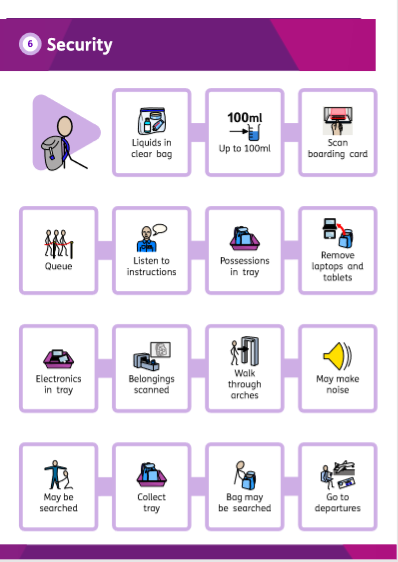 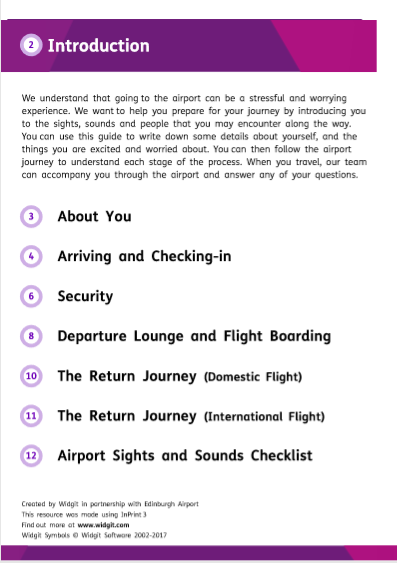 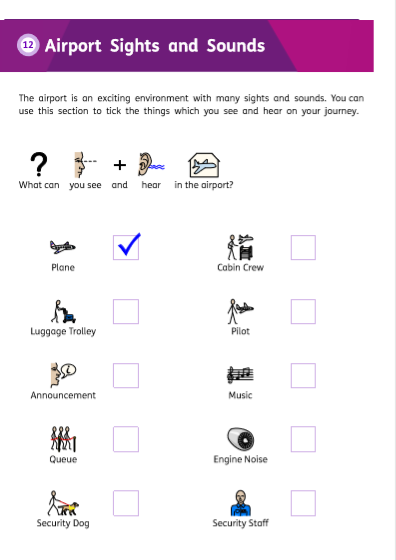 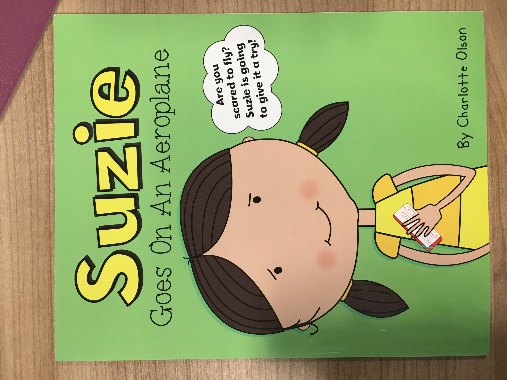 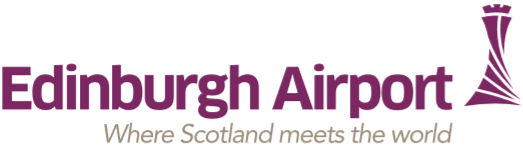 How to book;
Email AdditionalNeeds@EdinburghAirport.com
Our Autism Friendly Award 2018 !!!!!
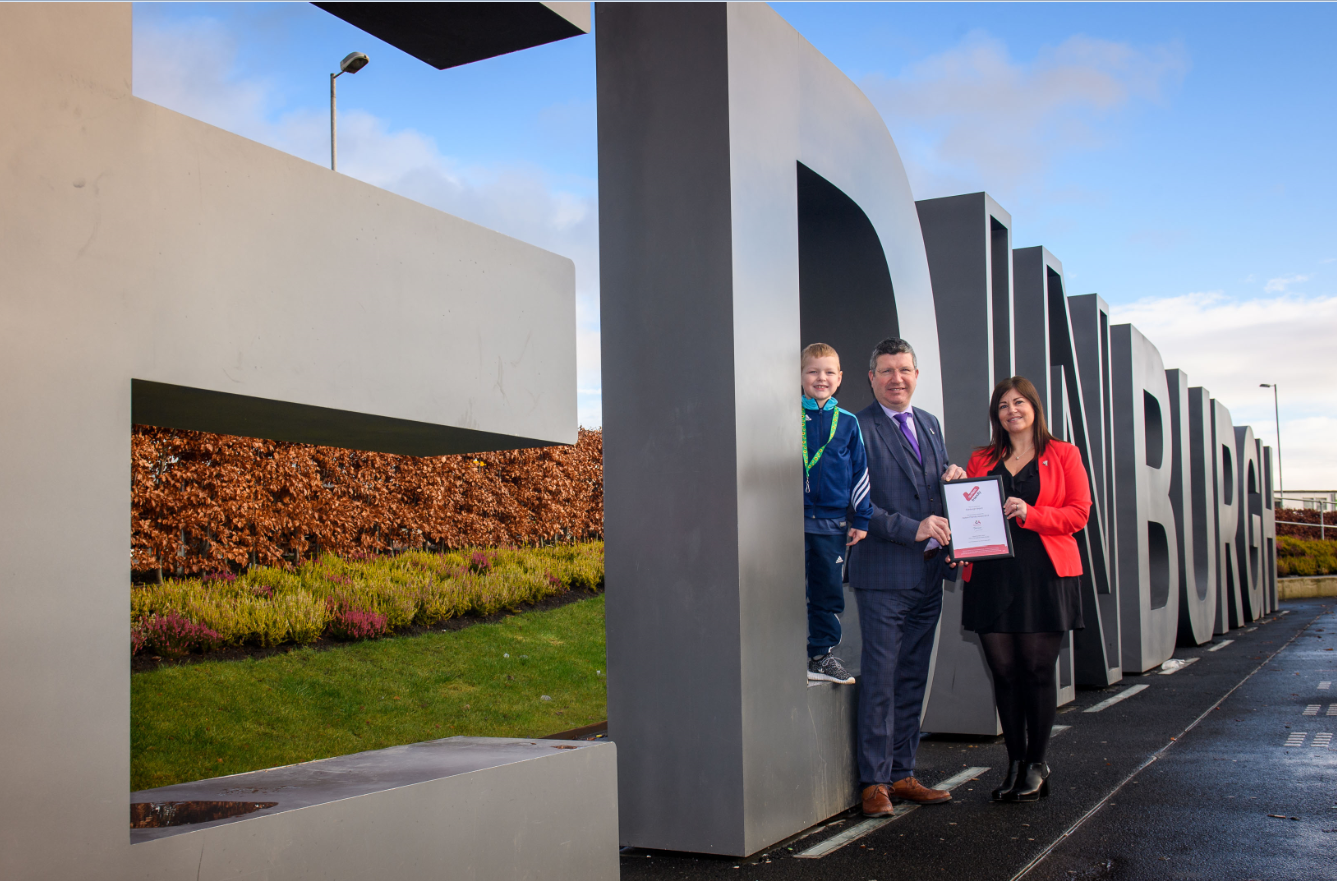 AOB